Unit 5　Wild animals
第5课时
WWW.PPT818.COM
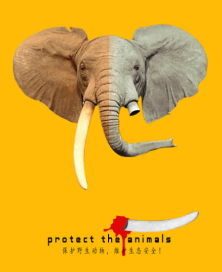 保护动物，人人有责
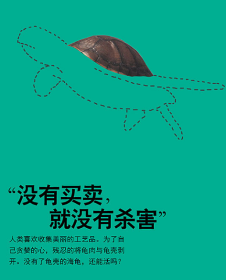 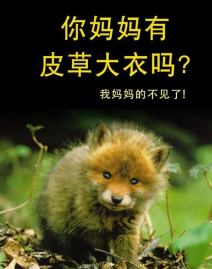 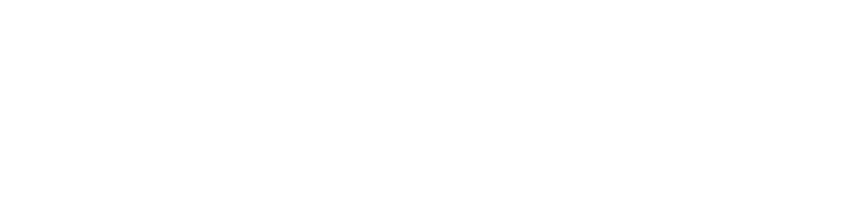 Integrated skills
A   Helping wild animals
A1)Millie and Daniel want to help wild animals. They are reading a book about animals. Listen to their conversation. Help them complete the fact sheets.
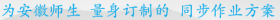 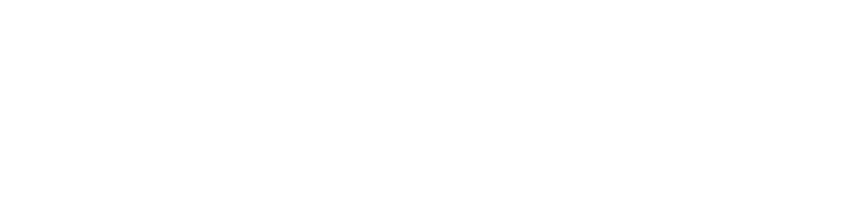 Tigers
Looks
 •big and strong
 •(1)________ eyes
 •(2)________ fur with   (3)________ stripes
Qualities
 •like to live (6)________
alone
bright
Food
 •animals
orange
dark
Danger
•hunters catch tigers for their fur, bones or other parts of the body
Abilities
 •can (4)________ fast, but only for a short while
 •able to (5)________ and climb
run
swim
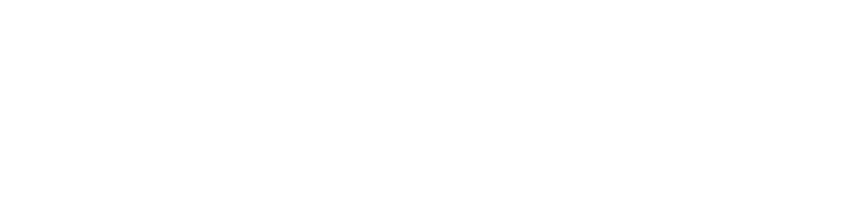 Wolves
Looks
 •not very (7)________
 •thick (8)________
big
Food
 •animals
 • sometimes (12)________
fur
Abilities
 •can see, hear and (9)________ things far away
 •can run for (10)________ without stopping
smell
fruit
Danger
 •losing  living areas
 •people kill wolves because they think wolves are dangerous to humans
hours
Qualities
 •often work as a team
 • never kill for (11)_______Food
fun
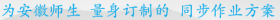 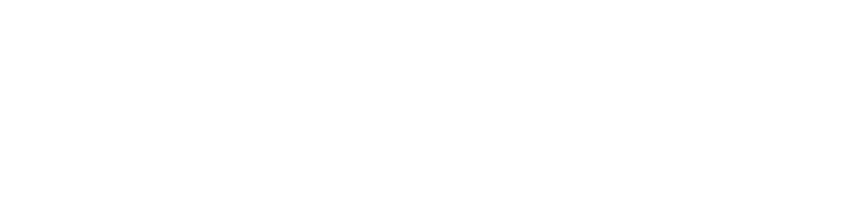 A2)Help Millie and Daniel write a letter to tell people why it is important to protect tigers and wolves. Use the fact sheets in Part A1.
Dear Sir or Madam，
We are writing to tell you about some wild animals in danger.
Tigers are big and (1)________．They have very (2)________ eyes. Tigers like to live (3)________．There are not many tigers in the world now. Tigers are in danger because people catch them for their fur, (4)________ or other parts of the body.
strong
bright
alone
bones
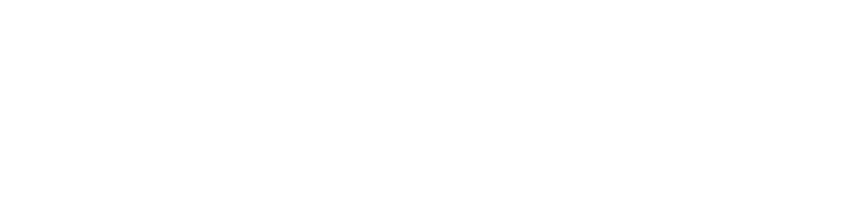 Wolves are not very big. They can see, (5)________ and (6)________ things far away. They often work as a (7) ________．Sadly, they have fewer and fewer living areas, and people kill them because they think wolves are (8)___________ to humans. They are now in danger.
We think we should help these animals.
Yours sincerely，
Millie Daniel
hear
smell
team
dangerous
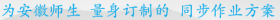 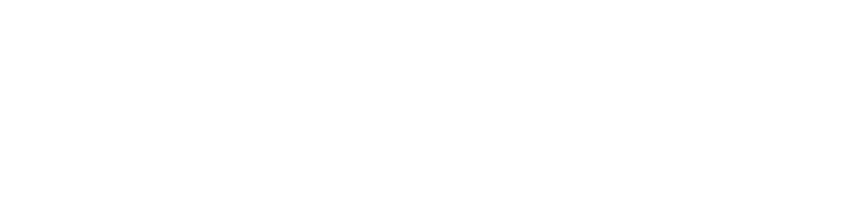 B Speak up：It's a great pity!
Millie is talking to her mum about how to protect wild animals. Work in pairs and discuss the topic with your partner. Use the conversation below as a model.
Millie：Mum, I read a book about wild animals today. Some of them are now in danger.
Mum：I'm sorry to hear that. It's a great pity!
Millie：Yes. Many animals lose their lives because people hunt them. They sell the animals' fur, bones or other parts of the body.
Mum：What a shame！ We shouldn't buy fur coats any more.
Millie：Right. I think everybody should act to protect wild animals.
shame /ʃeɪm/ n．憾事；羞愧
知识点
1
eg: It's a shame that she wasn't here to see it.
真可惜她没在这儿亲眼看看。
What a shame! 
真遗憾！
辨析：shame与pity
考向
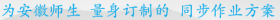 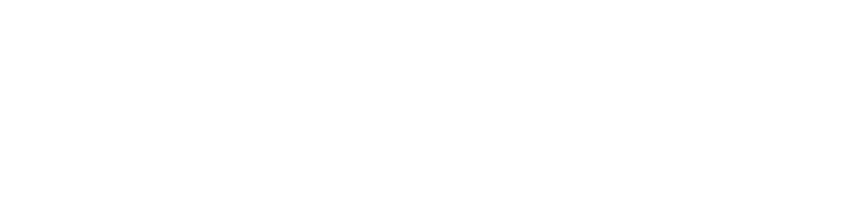 Study skills
The suffixes ­-ing, ­-ness and -­ion
We can add ­-ing, ­-ness and ­-ion to some verbs and adjectives to form nouns.
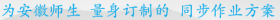 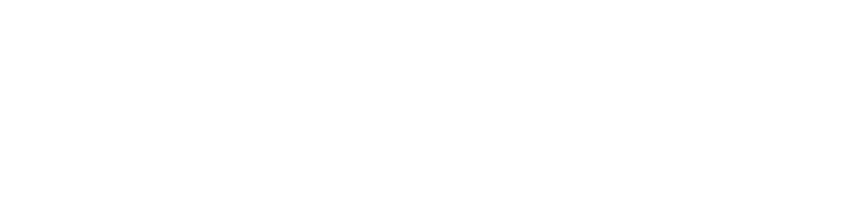 A)Change the following verbs and adjectives into nouns by adding the correct suffixes. You may use a dictionary to help you.
1 discuss  ________
2 collect   ________
3 kind      ________
4 sick       ________
5 feel       ________
6 celebrate   ________
7 begin        ________
8 dark          ________
9 meet         ________
10 invite      ________
discussion
celebration
beginning
collection
darkness
kindness
meeting
sickness
feeling
invitation
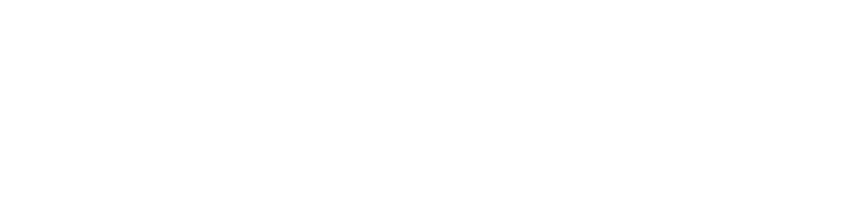 B)Fill in the blanks with the words in brackets. Change each word into a noun by adding a suffix. Use the plural form if necessary.
Dear all，
We are members of the Wild Animals Club. Many wild animals are now in danger because of (1)________ (hunt). They need our (2)___________ (protect)．
Wild animals are our friends. Some famous artists have wonderful (3)________ (paint) of them. Wild animals also
hunting
protection
paintings
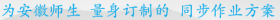 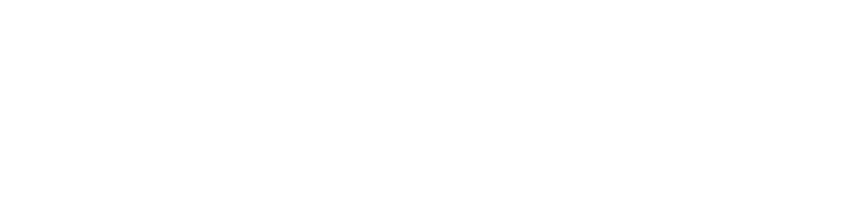 have their own families. They have (4)________ (feel) of (5)__________ (happy) and (6)________ (sad)．We should not kill them for any reason.
We hope you can accept our (7)__________ (invite) and join us. Thank you for your (8)________ (kind)．
feelings
happiness
sadness
invitation
kindness
illness /'ɪlnəs/ n．疾病
知识点
2
eg: We are certain that he will get over his illness.
      我们确信他会战胜病魔的。
illness是由ill加后缀­ness构成的。类似的词还有：happiness，goodness, kindness, tiredness等。。
考向
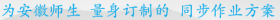 because of   “由于，因为”，
知识点
3
of 是介词，后面可以接名词、代词或动词的­ing形式。
辨析：because of 与because。
考向
【重点】
accept /ək'sept/ vt.& vi.接受，收受
知识点
4
eg: Please accept this small gift.
请接受这份小礼物。
 I invited her to my birthday party, and she accepted.
我邀请她来参加我的生日聚会，她接受了邀请。
accept的反义词为refuse，意为“拒绝”。
考向
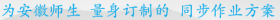 辨析：accept与receive
accept表示的是一种主动的行为，有满意或允诺的意味；同意接受，receive是客观上收到。
eg：Nancy received a present，but she didn't accept it.
南希收到了一份礼物，但是她没有接受。
一、根据汉语提示填写单词
1．It's a ________ (可耻的事或人) to sell the animals' fur.
2．Are they dangerous to ________ (人)?
3．He can't climb the hill because of his ________ (疾病)．
4．She has long and ________ (浓密的) hair.
5．No one knows what he does for a ________(生计)．
shame
humans
illness
thick
living
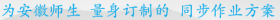 二、用所给词的适当形式填空
6．Giant pandas are ________ (lose) their living areas.
7．There are not so many ________ (wolf) as before.
8．If _______(hunt) see an elephant in the wild, they will kill it.
9．Thank you for your __________ (kind)．
10．We should take ________ (act) to protect wild animals.
losing
wolves
hunters
kindness
action
本节课主要学习了以下知识点，请同学们及时巩固练习：
shame，illness，accept
because of
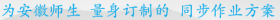